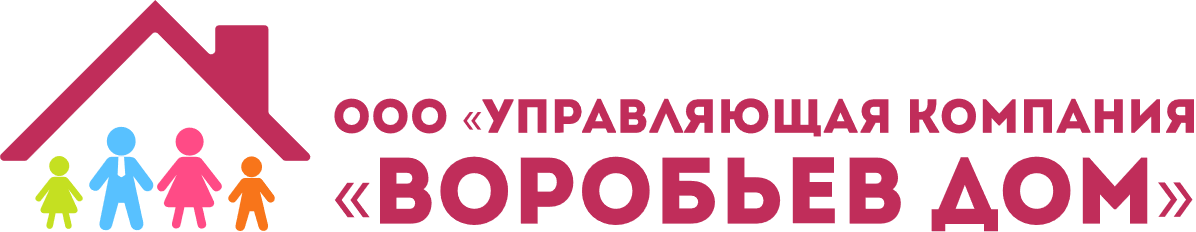 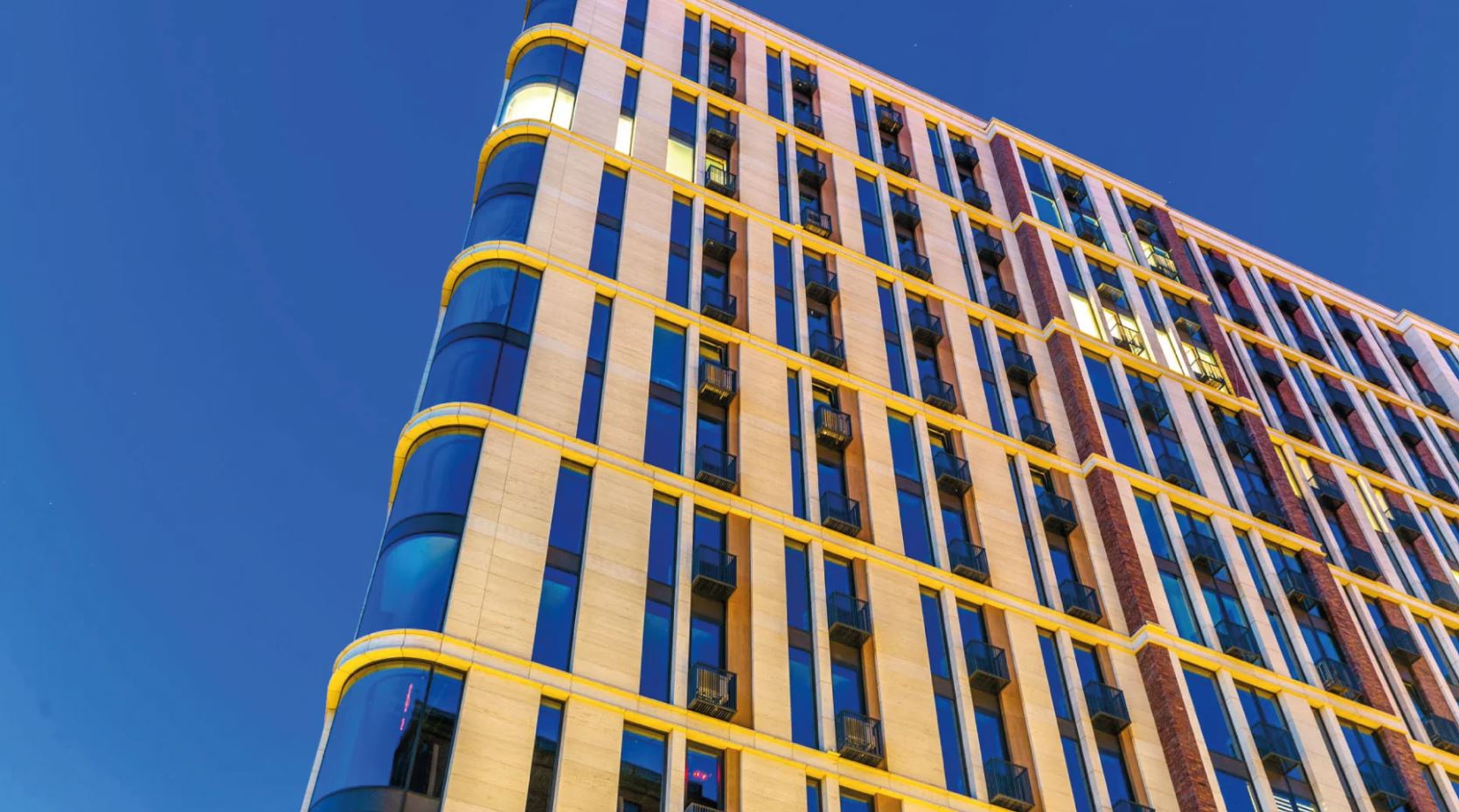 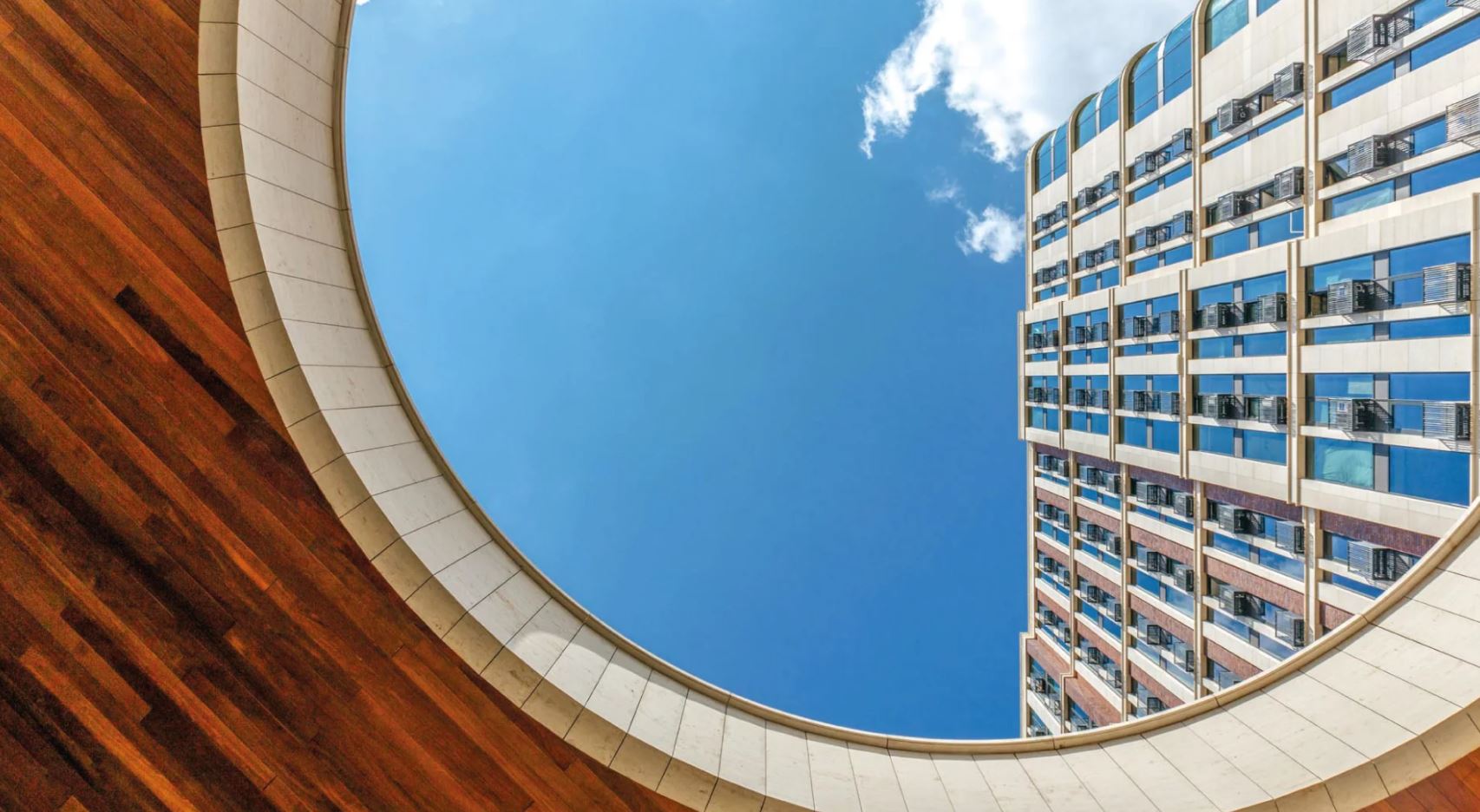 Отчёт о проведённых работах в ЖК Воробьев дом
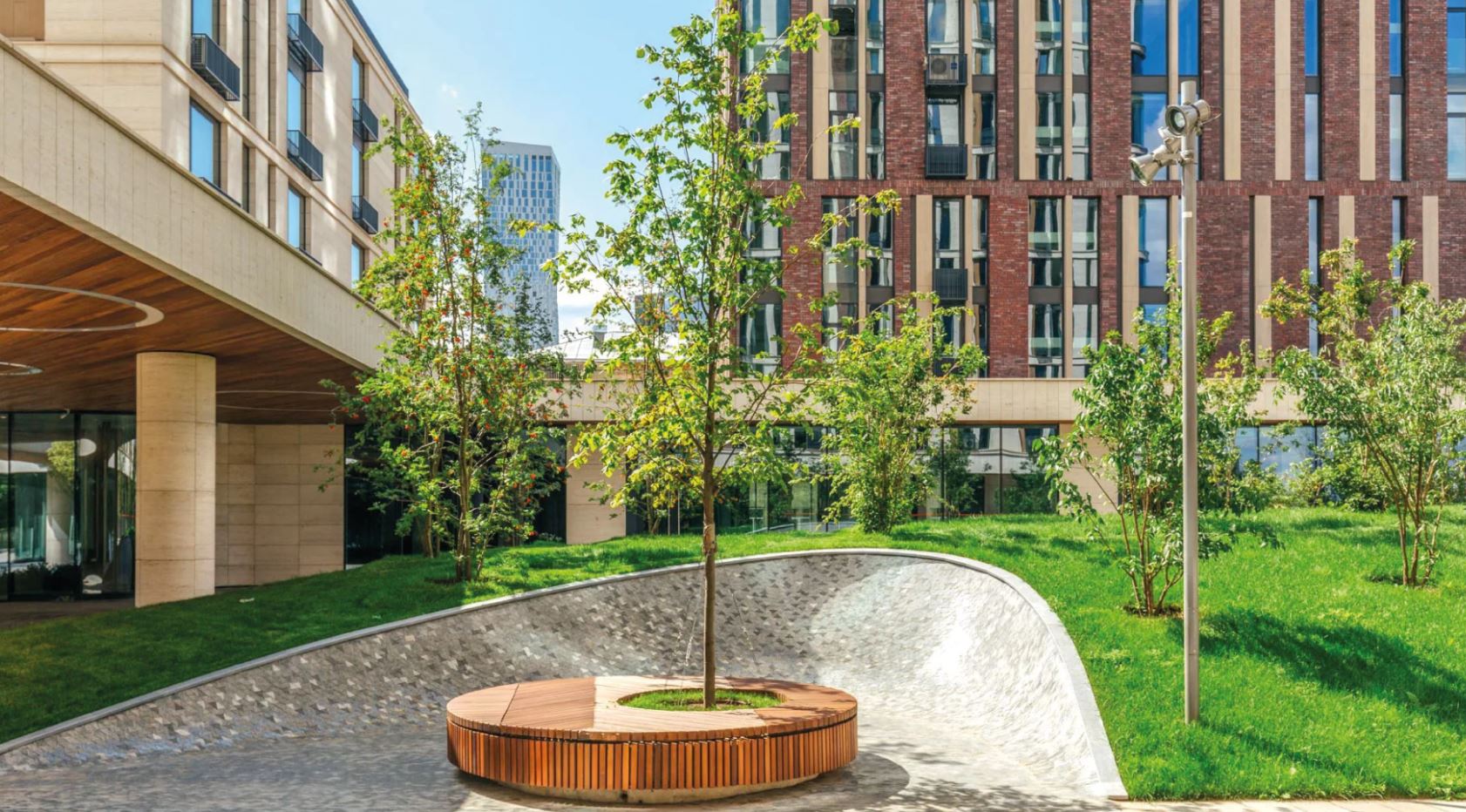 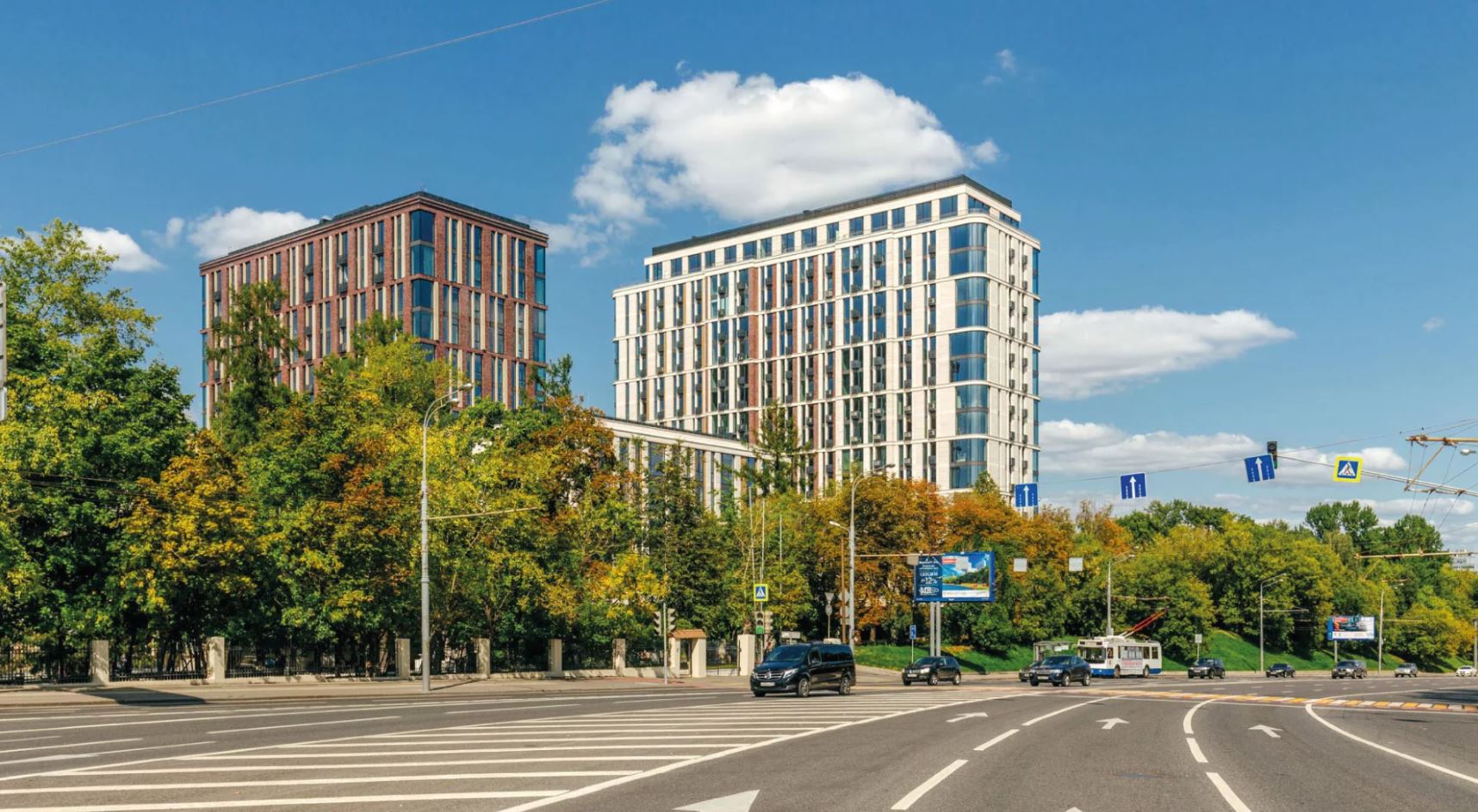 Сентябрь 2021 года
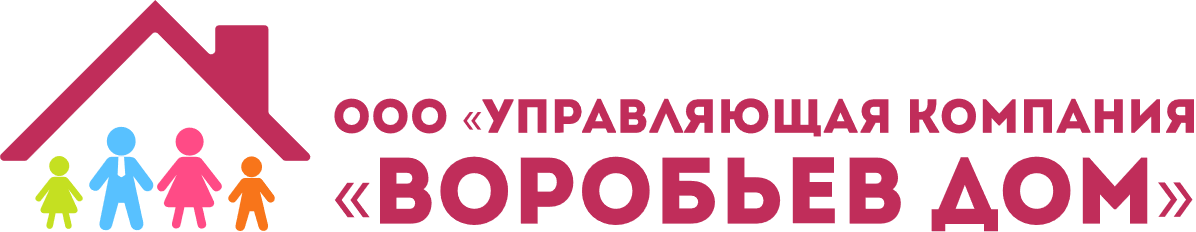 2
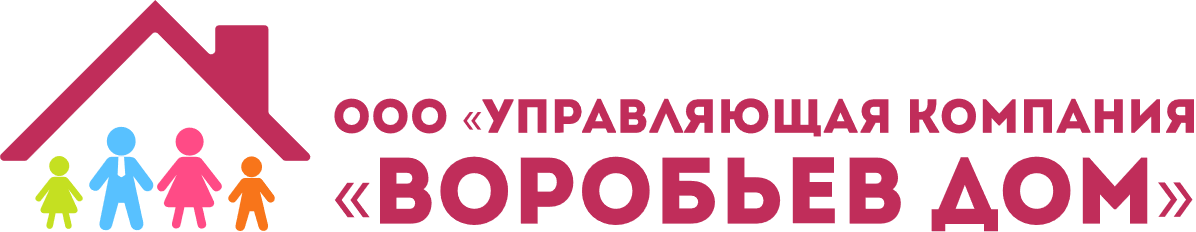 Провели покраску поручня
Работы по благоустройству
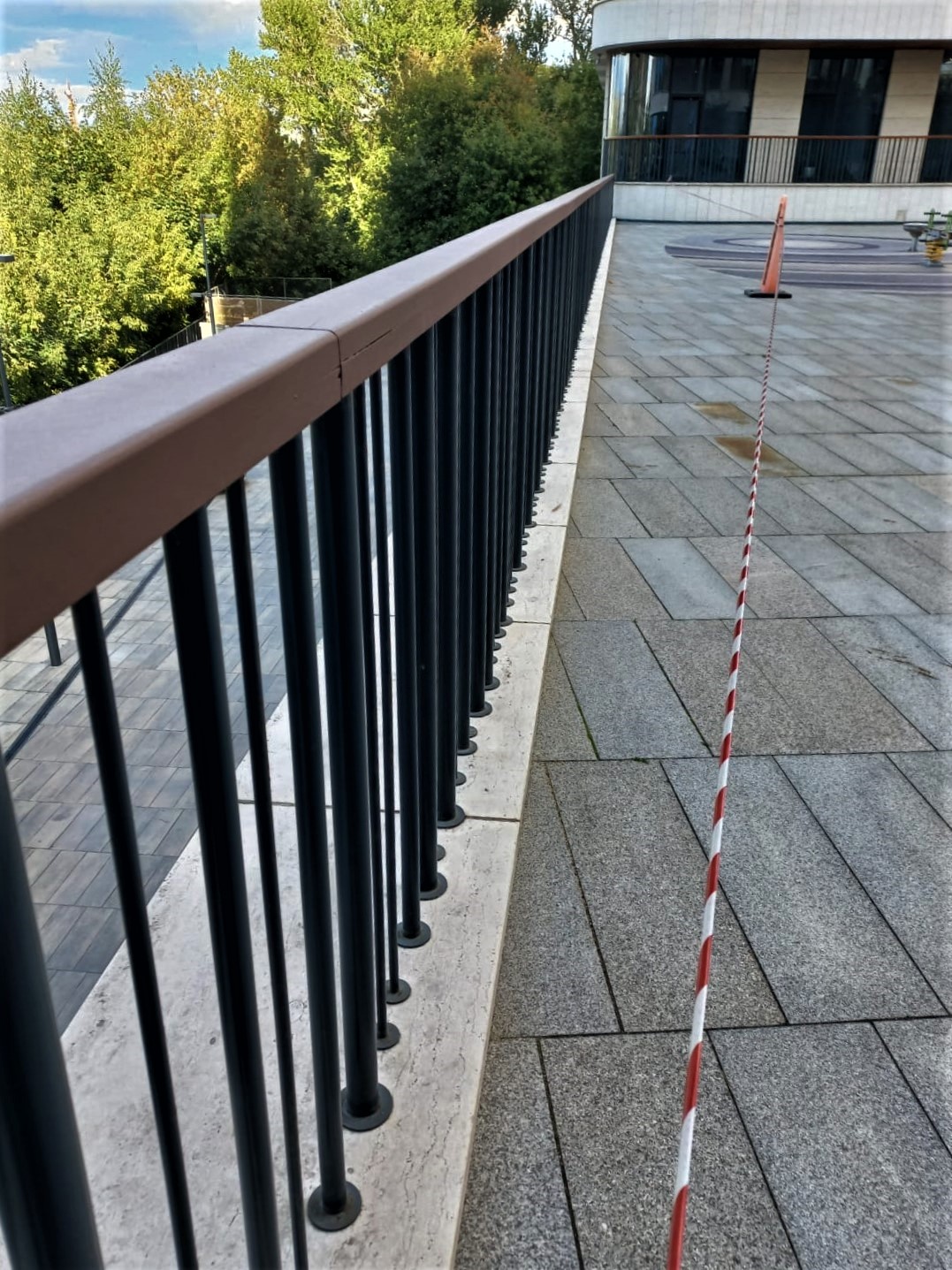 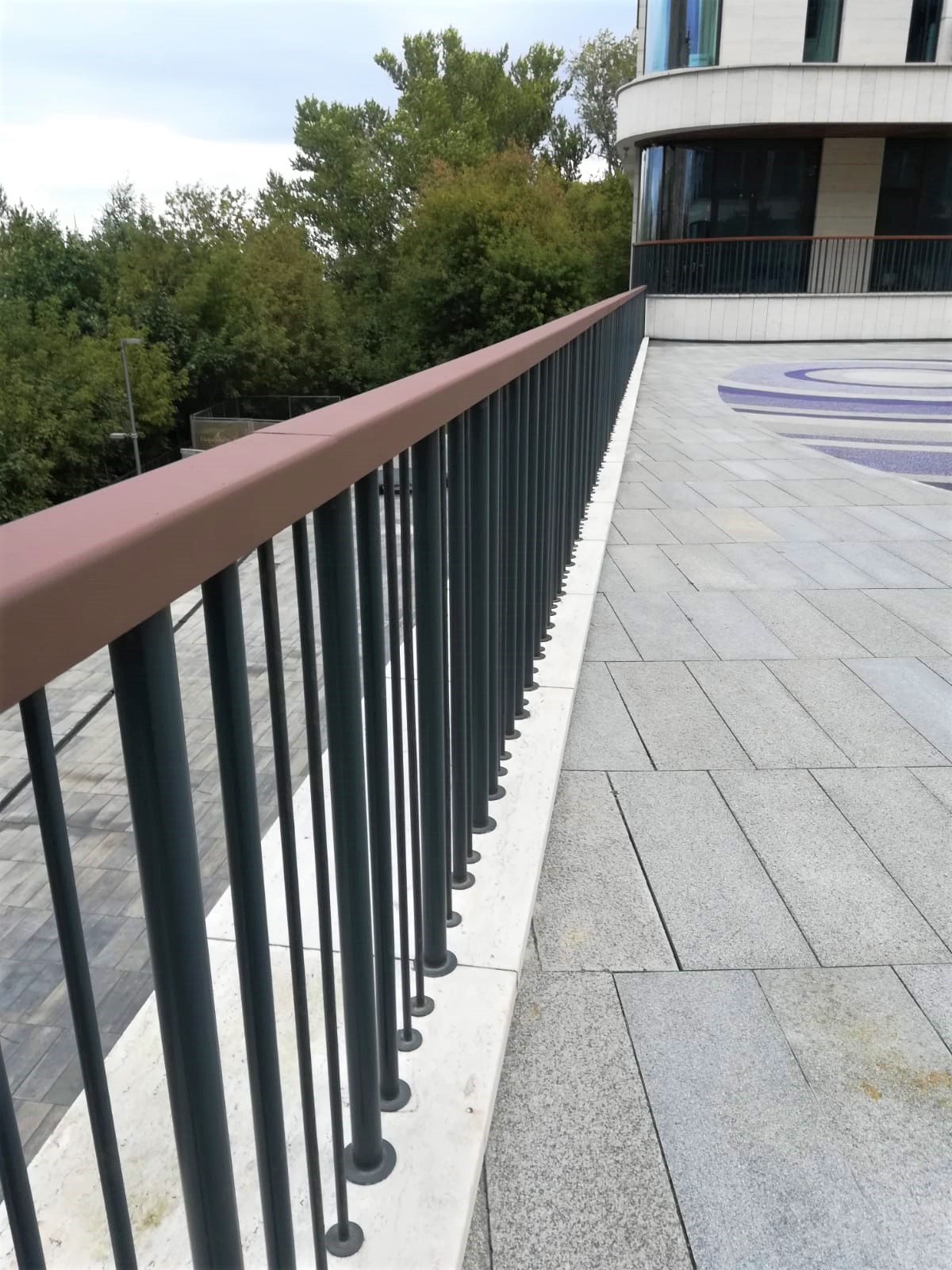 3
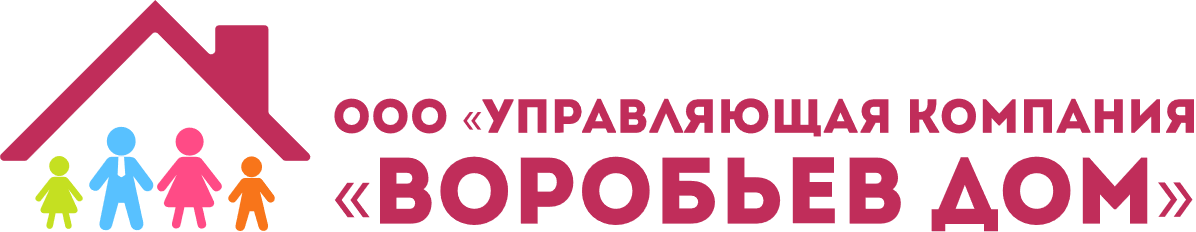 Высадили туи (130 шт.)
Работы по благоустройству
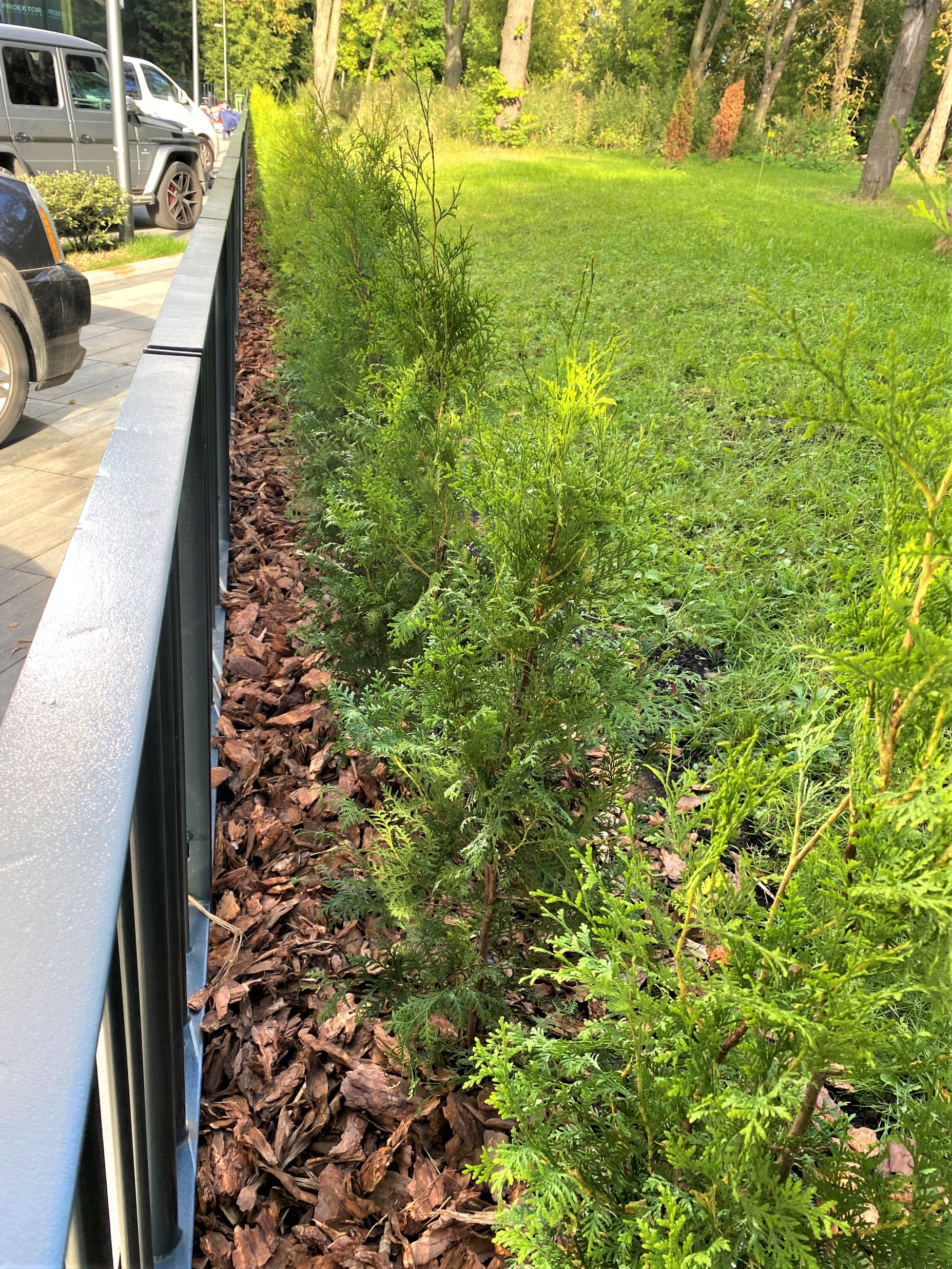 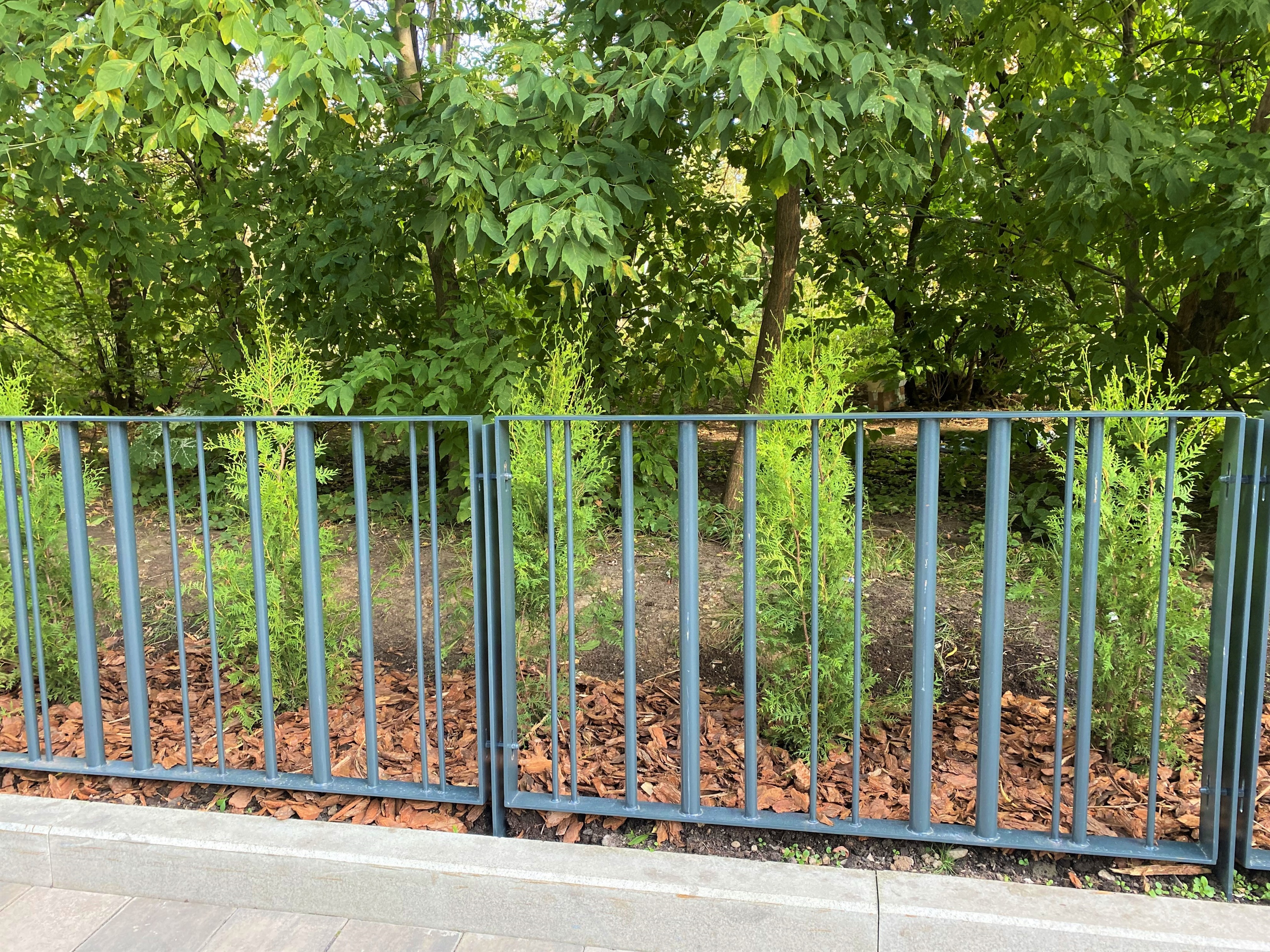 4
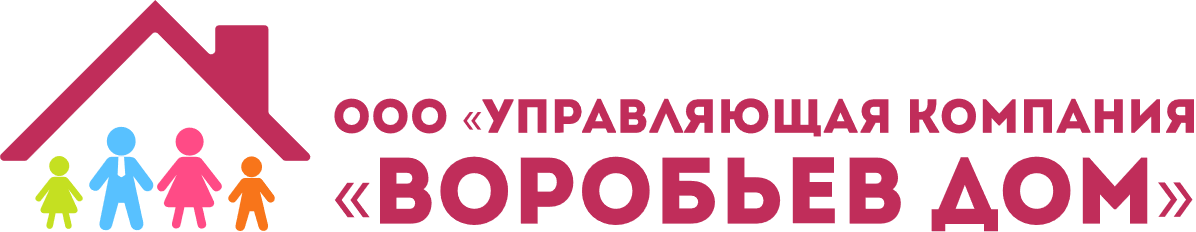 Выполнили мытье фасада с участием альпинистов (9 000 м2)
Работы по благоустройству
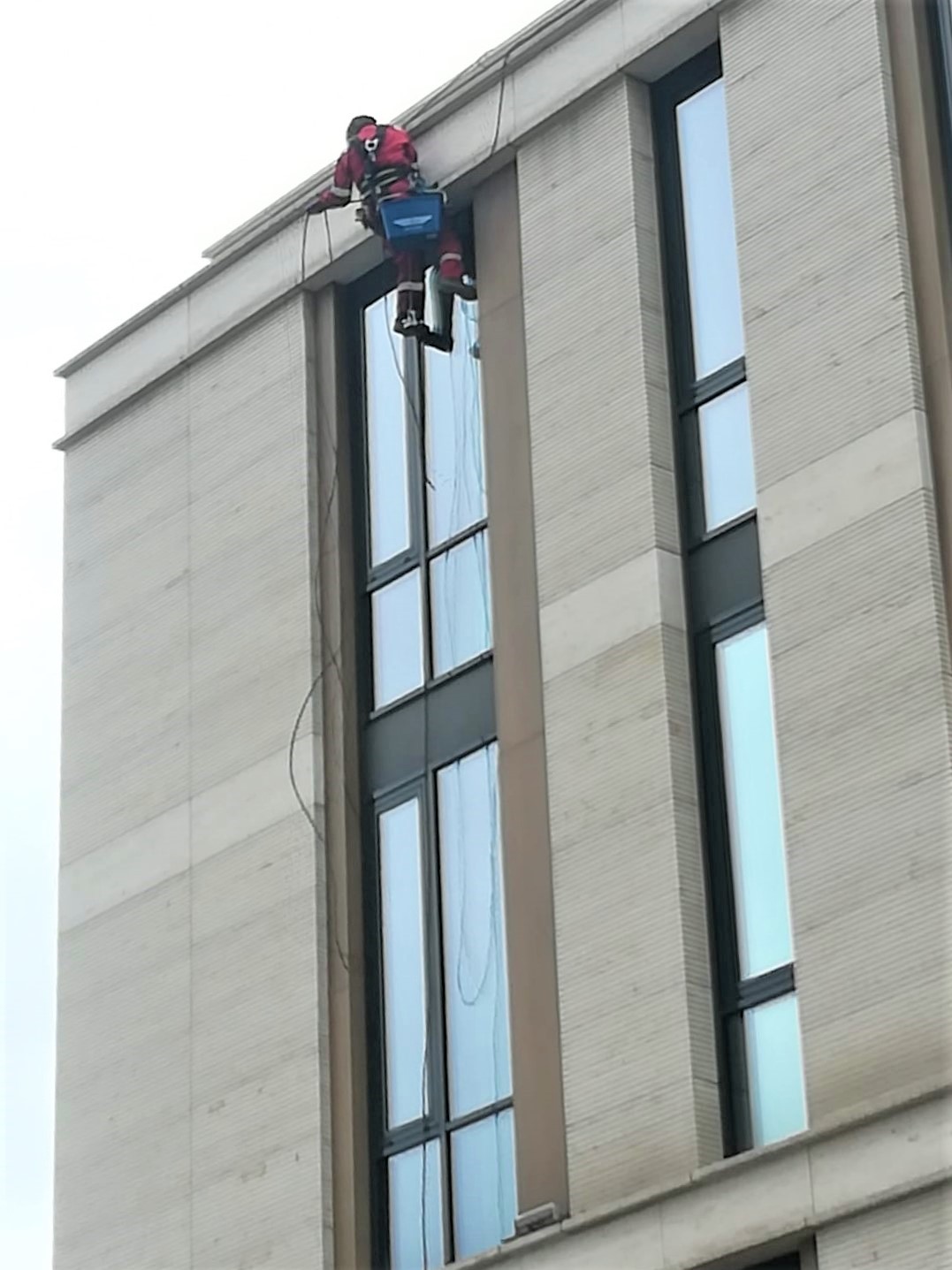 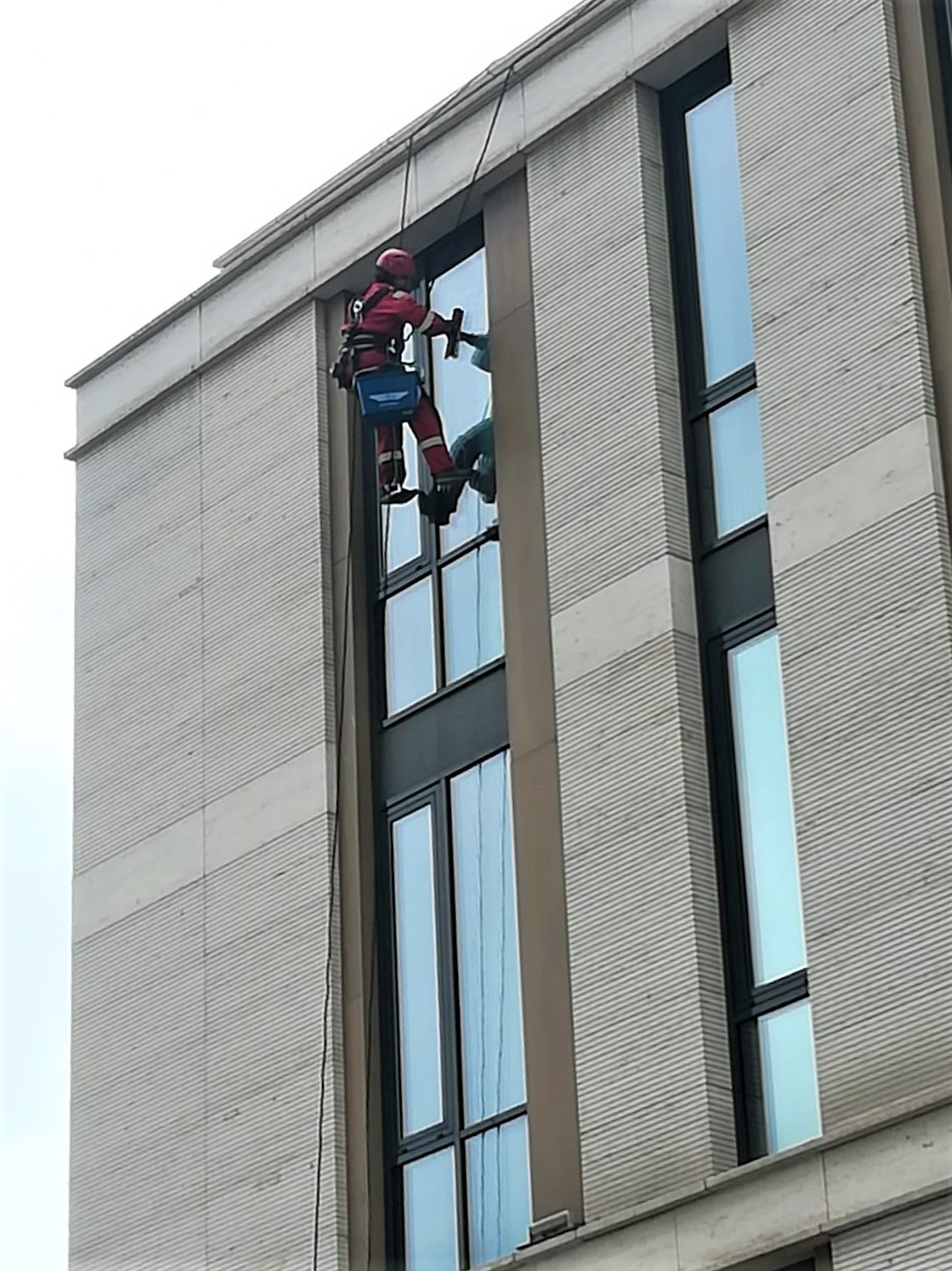 5
Выполнили замену пожарных лент в подъездах №№ 2 и 3
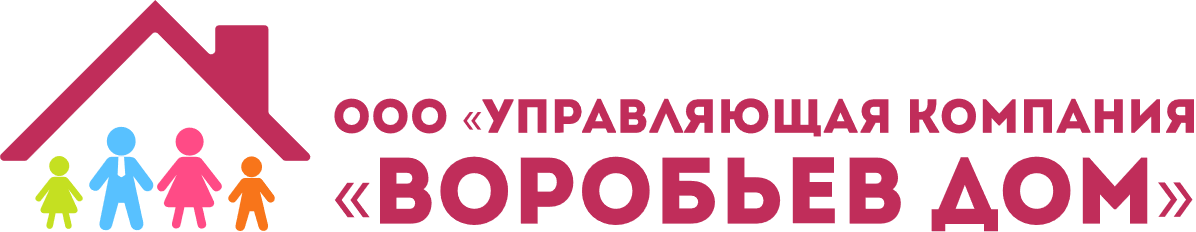 Работы по благоустройству
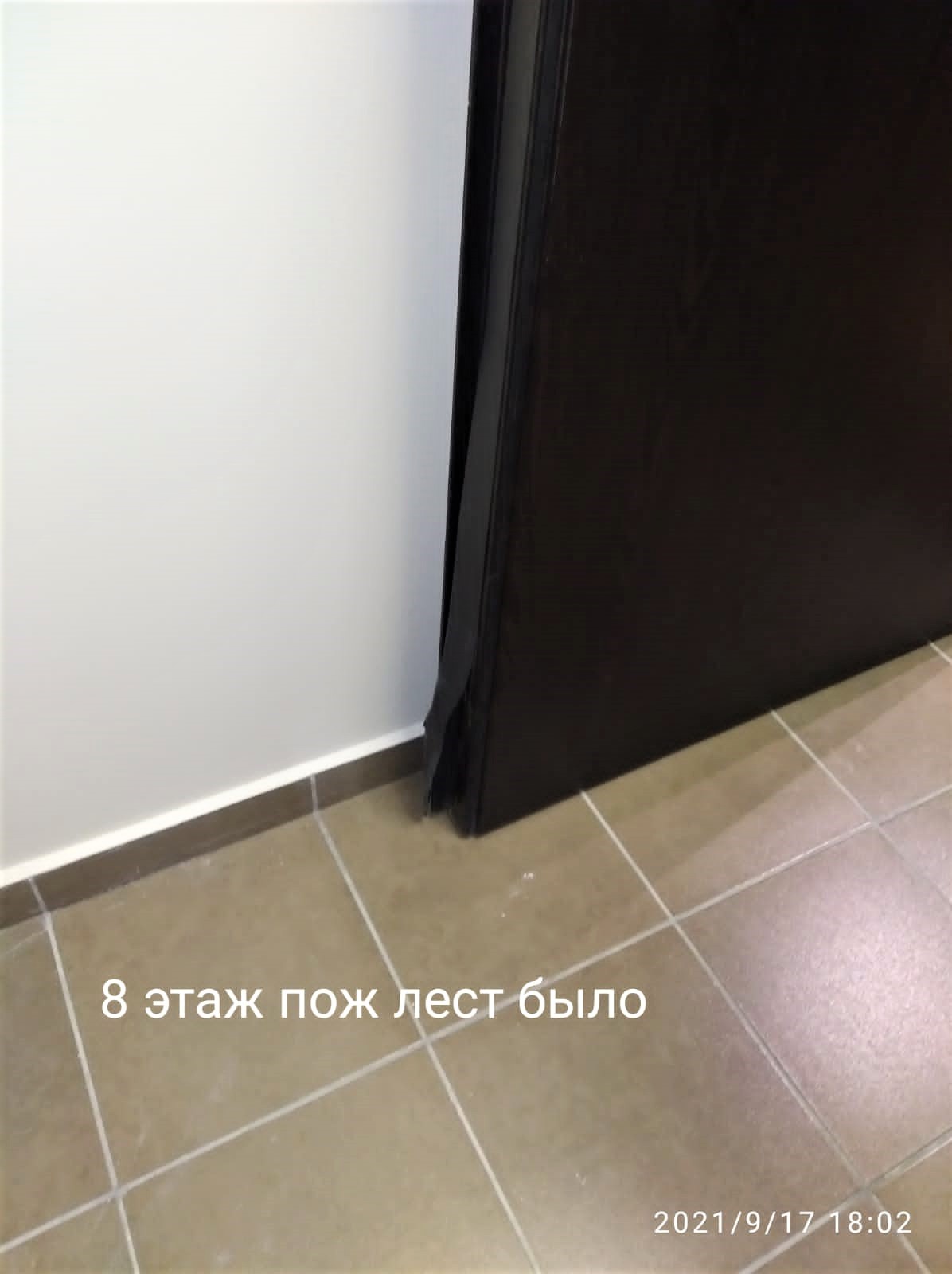 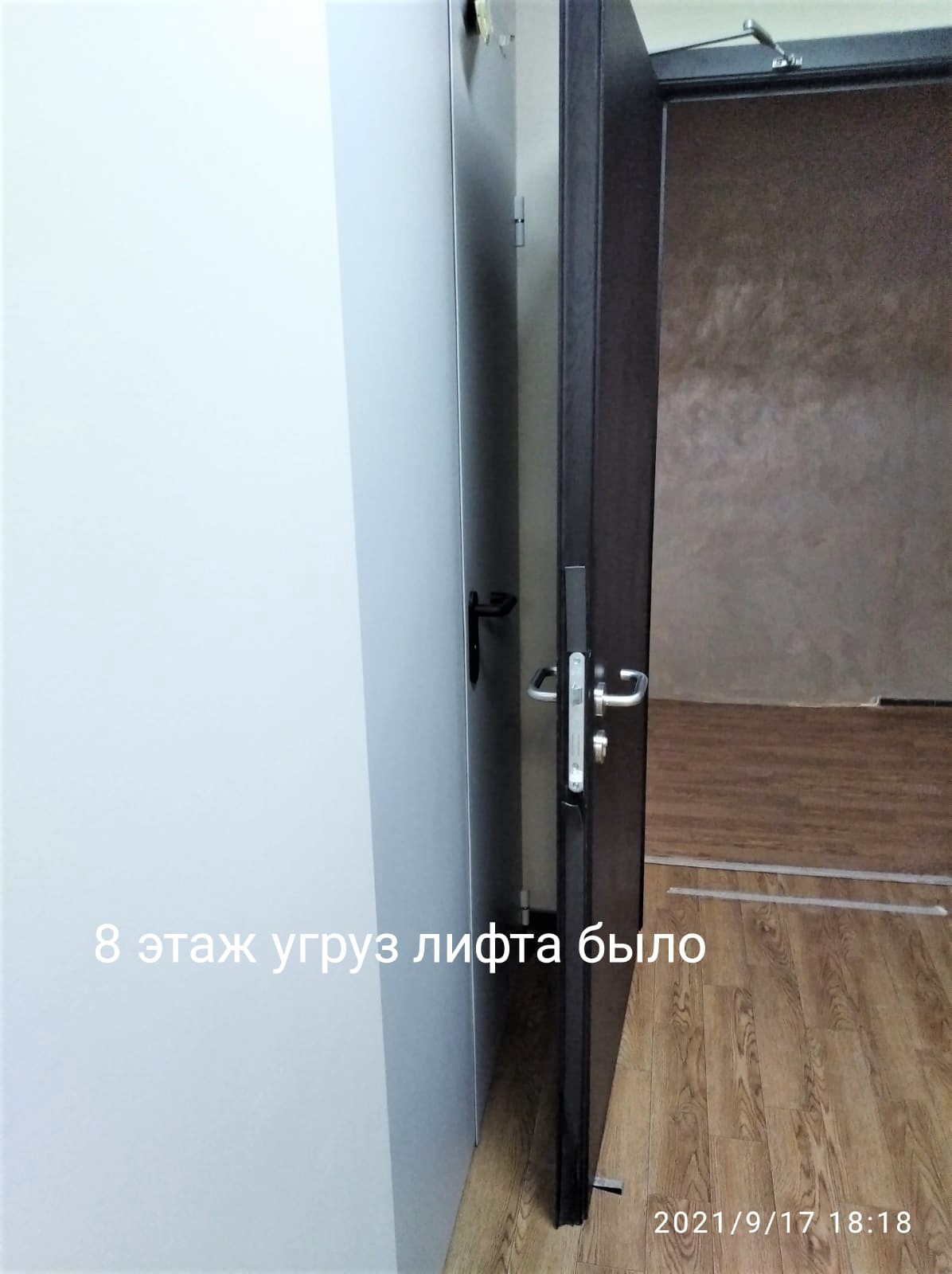 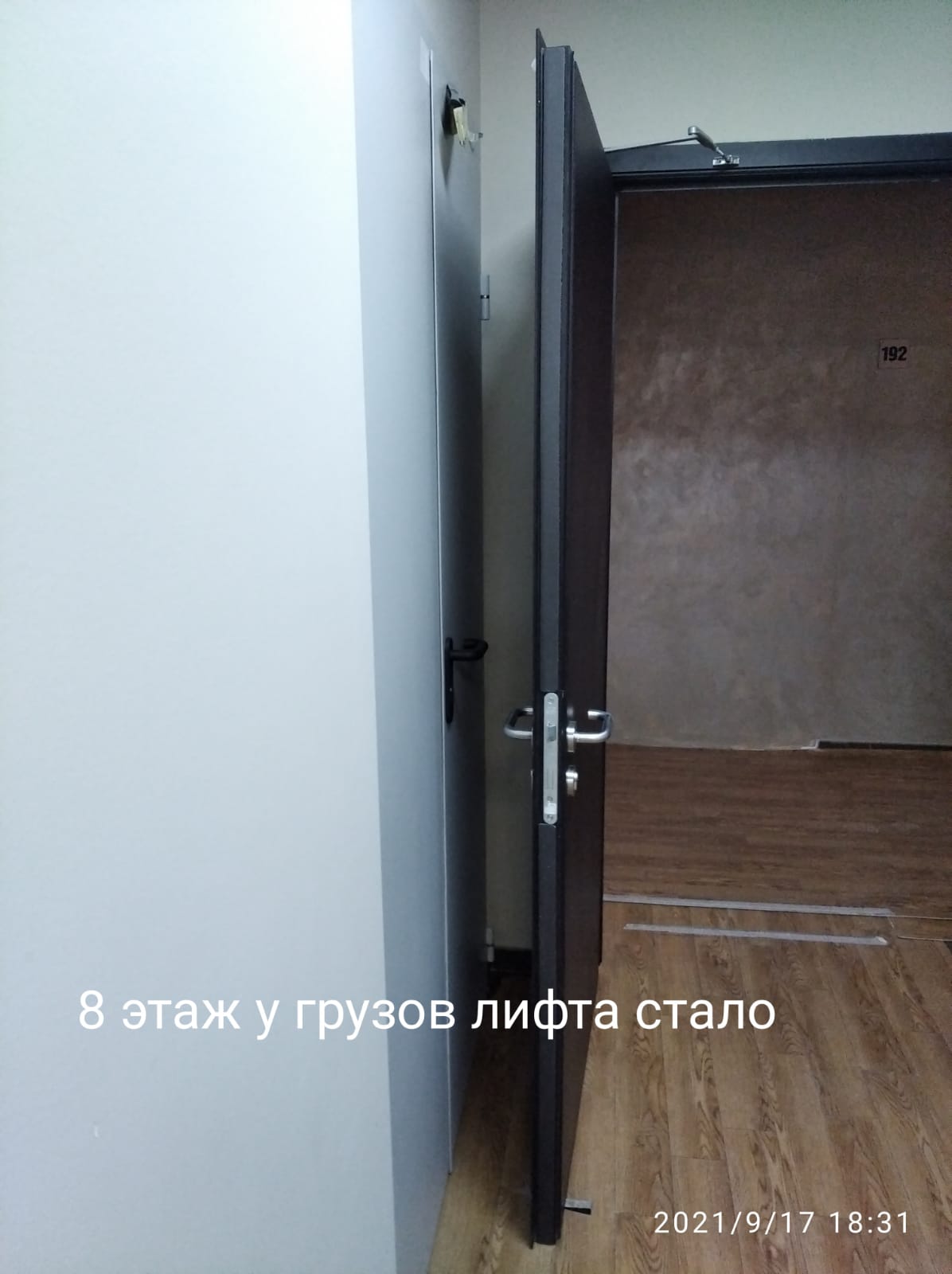 6
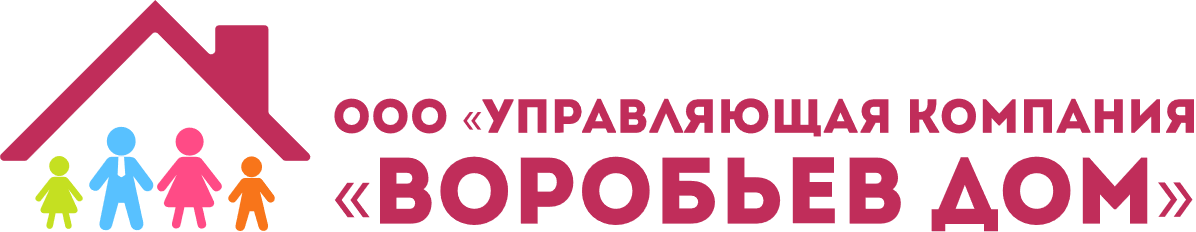 Вывоз мусора
Организовали ежедневный сбор и вывоз хозяйственно-бытовых отходов. Ведём раздельный сбор мусора. Строительный мусор вывозится по отдельным заявкам.
7
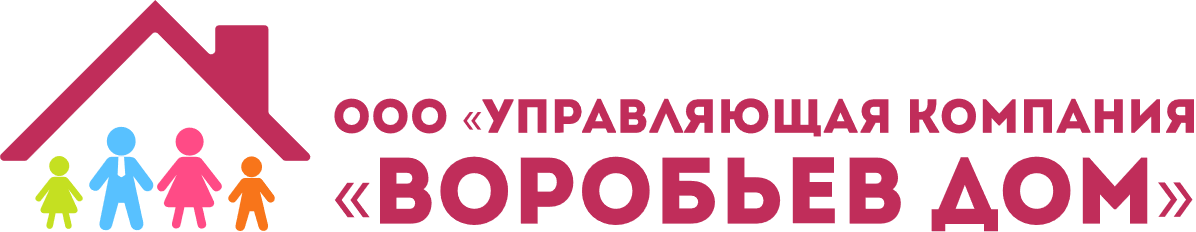 Инженерно-техническое обеспечение
8
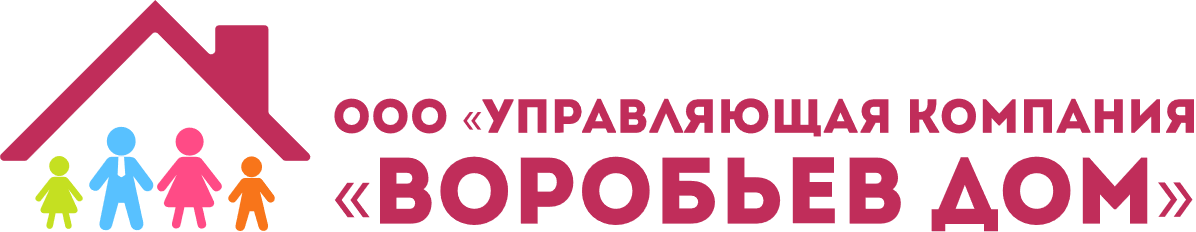 За сентябрь 2021 года выполнили 192 заявки через систему «Домиленд»
Работа с заявками
9
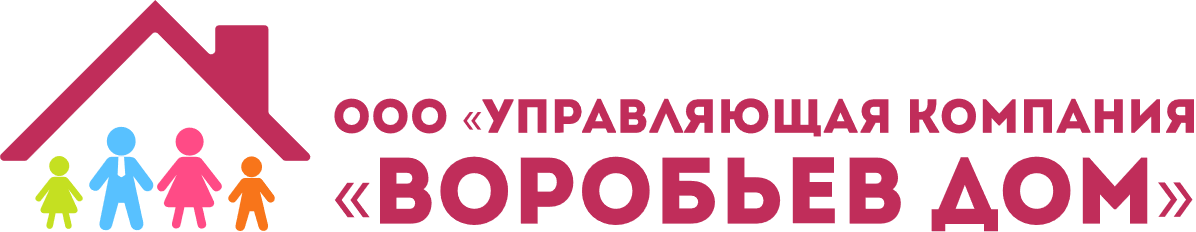 Аварийные заявки
10
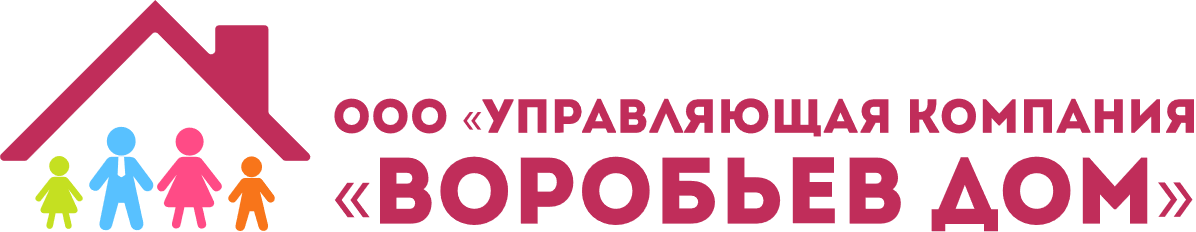 За истекший период консьержи стремились создать комфортные условия для жильцов ЖК Воробьев дом: оказывали помощь в принятии заказов, корреспонденции и сопровождали гостей.
Услуги консьержей
11
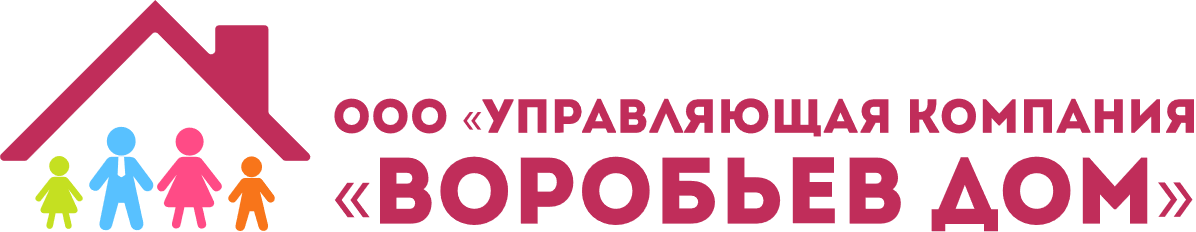 В сентябре выполнили следующие работы (кроме ежедневных работ):
Уборка здания и территории
12
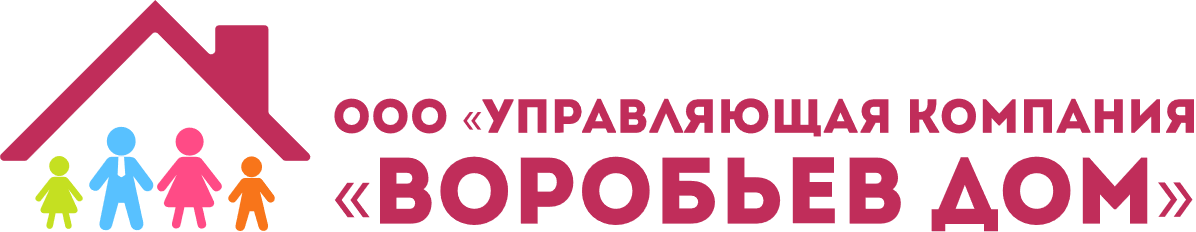 Мероприятия в связи с пандемией COVID-19
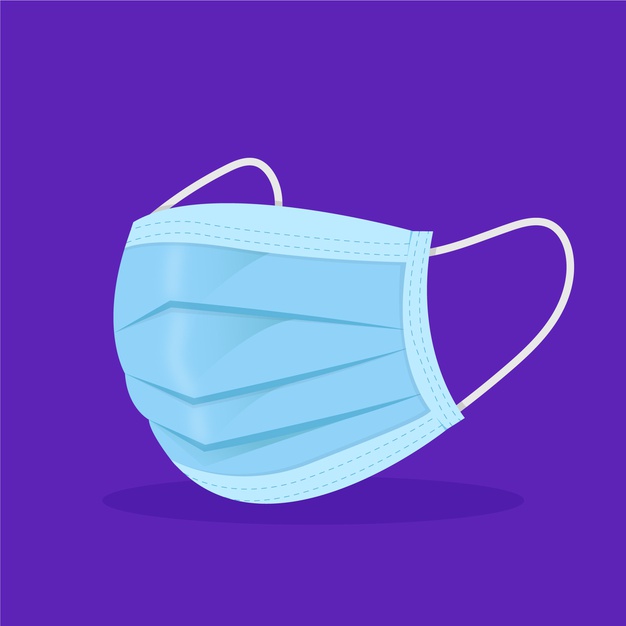 13
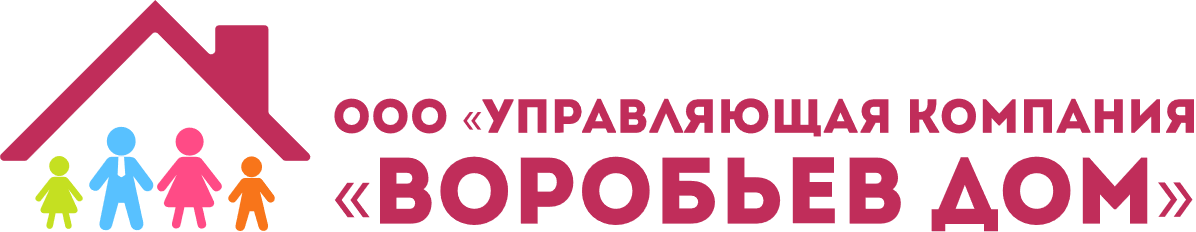 Фонд капитального ремонта
На остаток средств начисляются проценты по ставке 2,46%. Срок депозита – до 5 июня 2022 года.
14
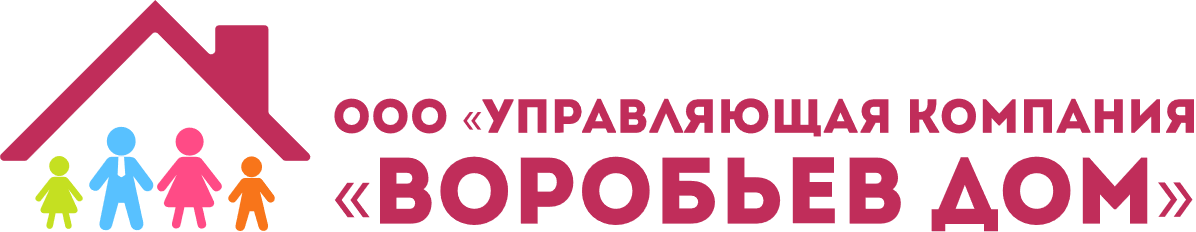 Планы на октябрь 2021 года
15
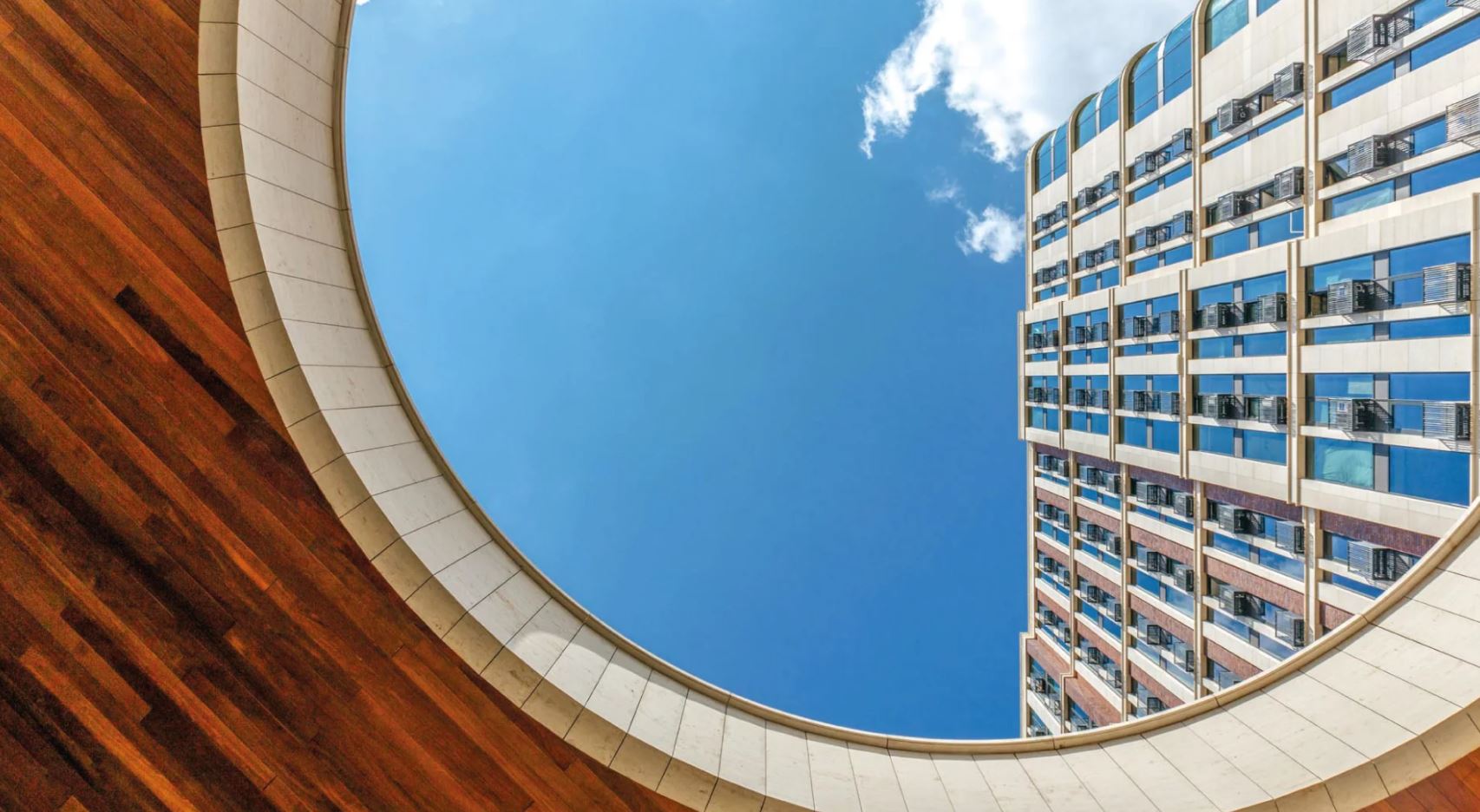 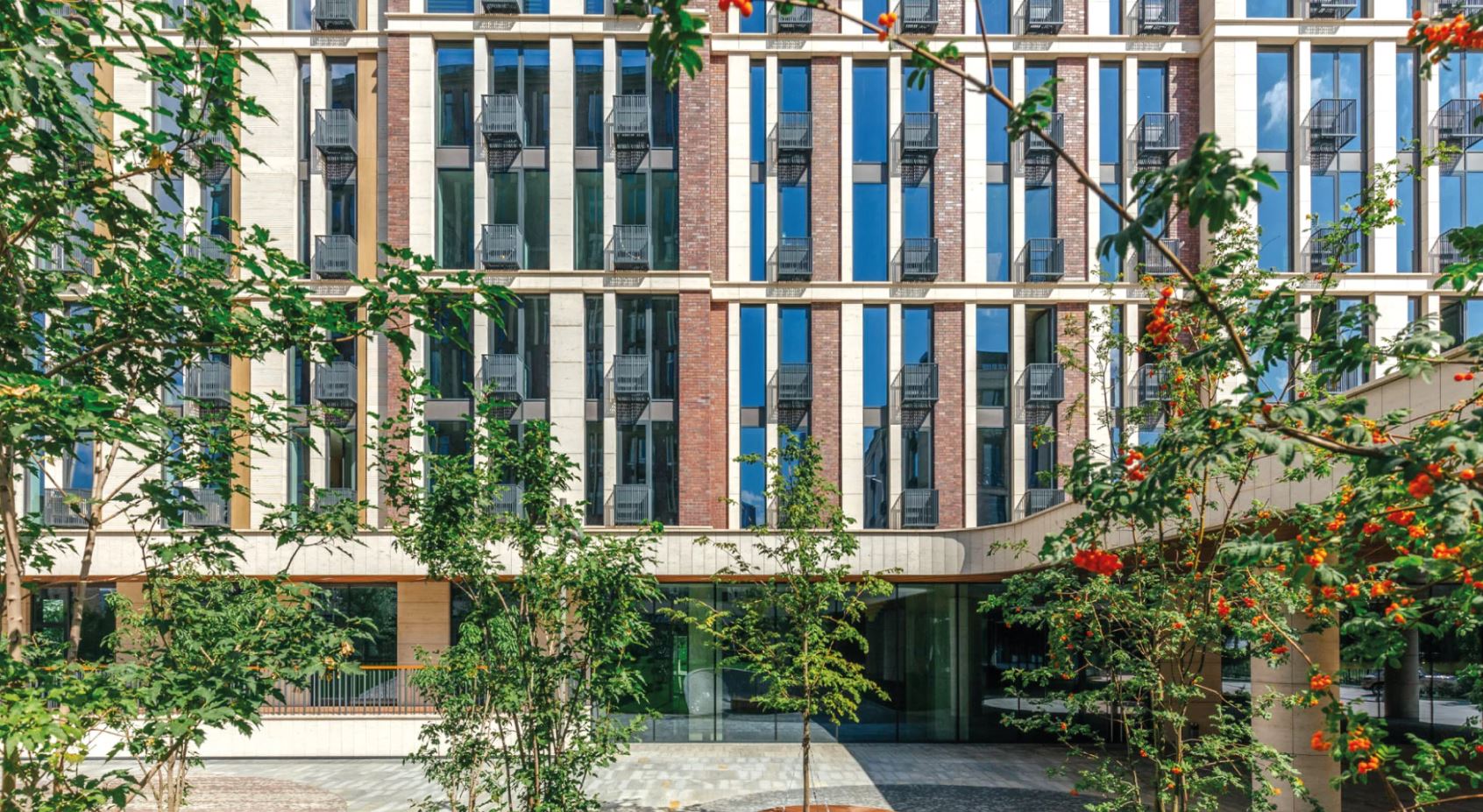 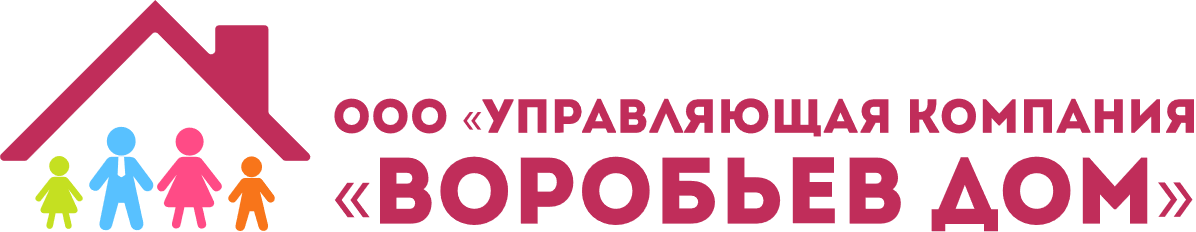 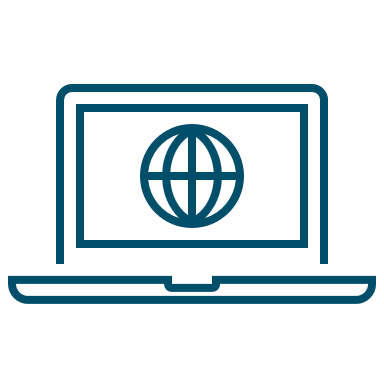 https://uk-vorobievdom.ru/
info@uk-vorobievdom.ru

+7 (495) 940-55-55
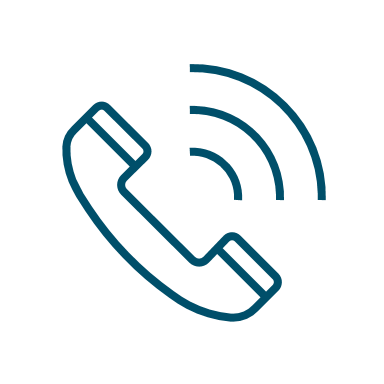